"Правда-ложь автотранспорт"
Автор: Тюлюсина Ольга Владимировна  
Министерство образования Красноярского края
краевое государственное бюджетное 
профессиональное образовательное учреждение 
«Минусинский сельскохозяйственный колледж»
Введение
Дорогие ребята, сегодня мы с вами поиграем в игру  "Правда-ложь автотранспорт " 
Участники должны определить, правда ли данное утверждение об автотранспорте, или это ложь.
Утверждение 1: "Первый автомобиль был изобретен в Германии в 1885 году."
Правда. Карл Бенц изобрел первый автомобиль с бензиновым двигателем внутреннего сгорания в 1885 году.
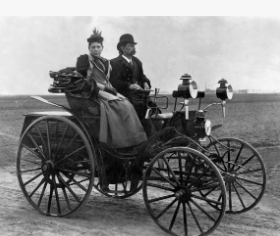 Утверждение 2:"Современные грузовики потребляют меньше топлива, чем легковые автомобили."
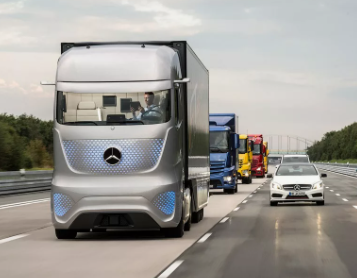 Ложь. Грузовики потребляют больше топлива, чем легковые автомобили, из-за их массы и мощности двигателей.
Утверждение 3:"Наибольшее количество автомобильных аварий происходит ночью."
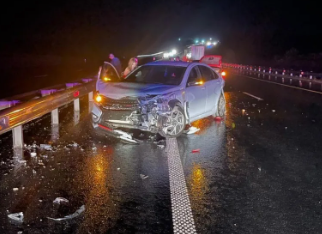 Правда. Ночью видимость ухудшается, и риск аварий возрастает, особенно на дорогах с плохим освещением.
Утверждение 4:"Электромобили абсолютно экологически чисты."
Ложь. Хотя электромобили не выбрасывают выхлопные газы, их производство, включая добычу лития для батарей, и утилизация также оказывают влияние на окружающую среду.
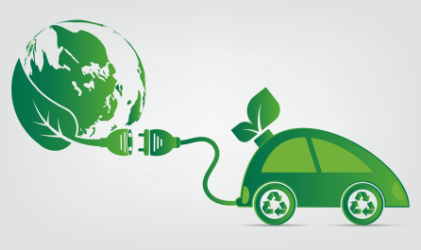 Утверждение 5:"Наибольший пробег на одном баке топлива зарегистрирован в США."
Ложь. Наибольший пробег на одном баке был зарегистрирован в Австралии, где на дизельном автомобиле удалось проехать более 2000 км.
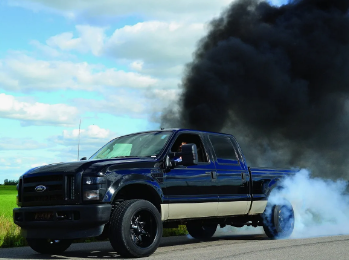 Утверждение 6:"Самый длинный автомобиль в мире - лимузин длиной более 30 метров."
Правда. Самый длинный лимузин имеет длину более 30 метров и оборудован бассейном и вертолетной площадкой.
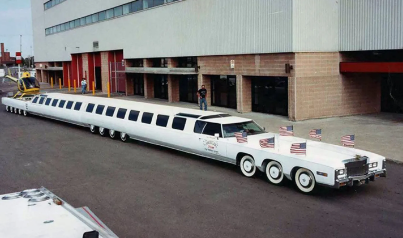 Утверждение 7:"Во всех странах мира водительские права выдаются на одинаковых условиях."
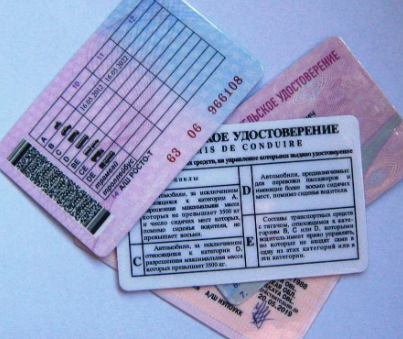 Ложь. Условия получения водительских прав различаются по странам и могут включать разные требования к возрасту, навыкам и медицинским осмотрам.
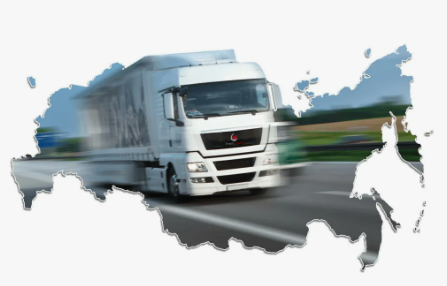 Спасибо за внимание!